Semantisatieverhaal A:
In een drukke winkelstraat stond een straatartiest muziek te maken. De beats woedden of gingen tekeer door de speakers, en veel mensen bleven staan om te luisteren. Het leek een klein feestje, en de artiest had de handen vol aan het bedienen van zijn apparatuur. De handen vol hebben betekent veel te doen hebben, het druk hebben. Plotseling begon het keihard te regenen! Mensen renden zó snel weg, alsof ze iets moesten evacueren. Alsof ze iets naar een veilige plaats moesten brengen. Normaal gesproken evacueren mensen, dieren en andere dingen wanneer het onveilig wordt. Zo is het meestal. Maar zo ernstig was de regenbui niet. Het was zo weer voorbij. De straatartiest ging weer muziek maken, mensen kwamen weer kijken en een klein meisje begon spontaan te dansen op de muziek. Al snel verspreidde die vrolijkheid zich door de straat. De vrolijkheid kwam overal, op meerdere plekken. Een oude man, die zich eerst beschouwd had als toeschouwer of zich zag als toeschouwer, pakte zijn accordeon en speelde mee. Een vrouw klapte met haar handen in de maat. Het leek wel een flashmob, waarbij iedereen een rol speelde. Een rol spelen betekent belangrijk zijn, invloed hebben. Ken je dat, een flashmob? Een flashmob met muzikanten is een groep mensen die ineens op een onverwachte plek begint te spelen of zingen.De straatartiest glimlachte breed. Ze wist dat haar muziek deze vrolijkheid had veroorzaakt. Haar muziek had ervoor gezorgd dat dit gebeurde. Een vrouw uit het publiek kwam naar haar toe en gooide een ruim bedrag in haar pet. Ruim betekent iets meer dan. “Alsjeblieft!” zei ze. Ze bedankte haar met een grote glimlach. Niet veel later hoorde de artiest dat een oude vioolspeler, die verderop in de straat had staan spelen, zijn instrument had beschadigd door de regen. Hij was slachtoffer (iemand die iets ergs meemaakt) van het slechte weer, en de straatartiest troostte hem. “We vinden wel een manier om die viool te repareren,” zei ze. “Samen maken we nieuwe muziek.”
A
[Speaker Notes: Woordenoverzicht
woeden: tekeergaan
evacueren: naar een veilige plaats brengen
ruim: iets meer dan
beschouwen als: zien als
een rol spelen: belangrijk zijn, invloed hebben
normaal gesproken: zoals het meestal is
veroorzaken: ervoor zorgen dat iets gebeurt
zich verspreiden: overal komen, op meer plekken komen
de handen vol hebben: veel te doen hebben, het druk hebben
het slachtoffer: iemand die iets ergs meemaakt]
Gerarda Das
Marjan ter Harmsel
Mandy Routledge
Francis Vrielink
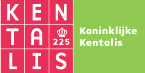 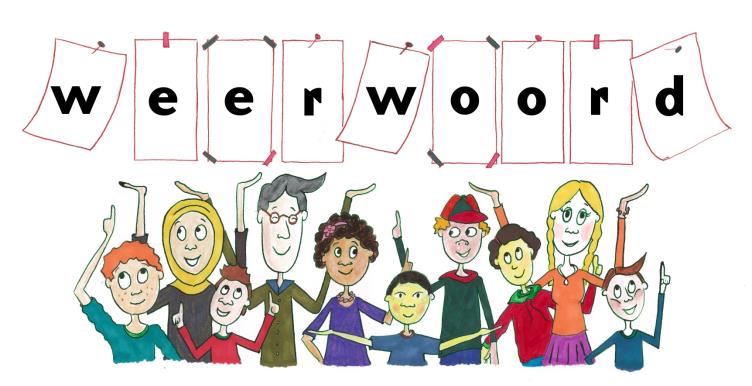 Week 3 – 14 januari 2025
Niveau A
woeden
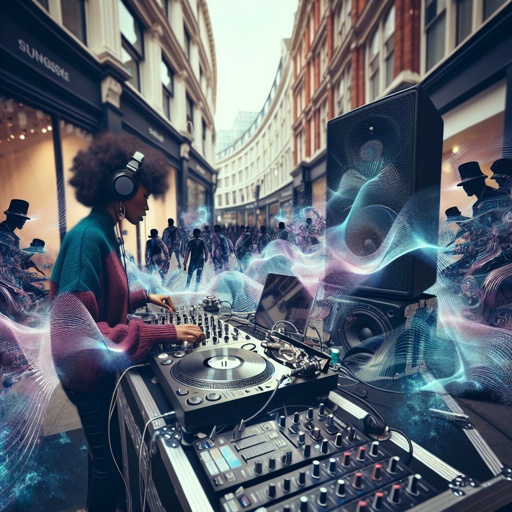 de handen vol hebben
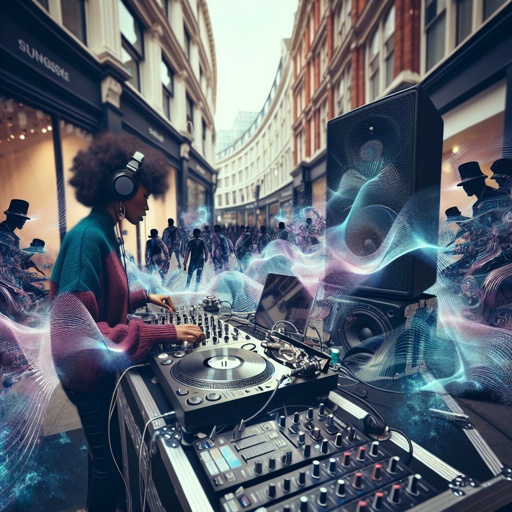 evacueren
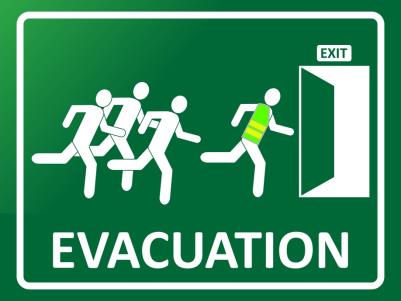 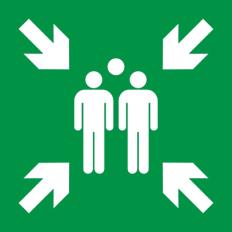 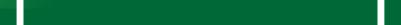 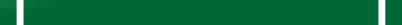 normaal gesproken
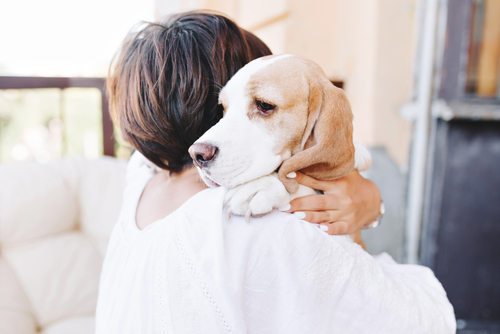 zich verspreiden
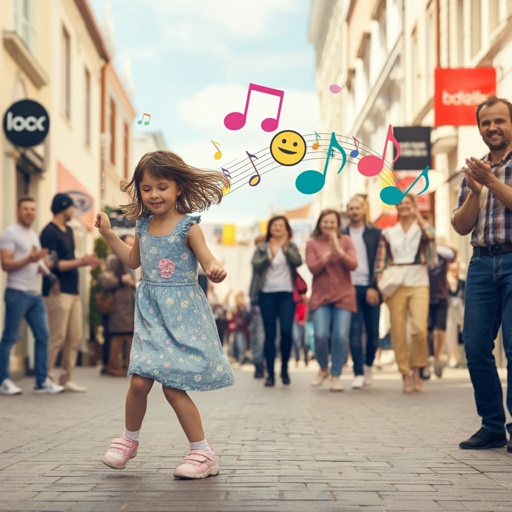 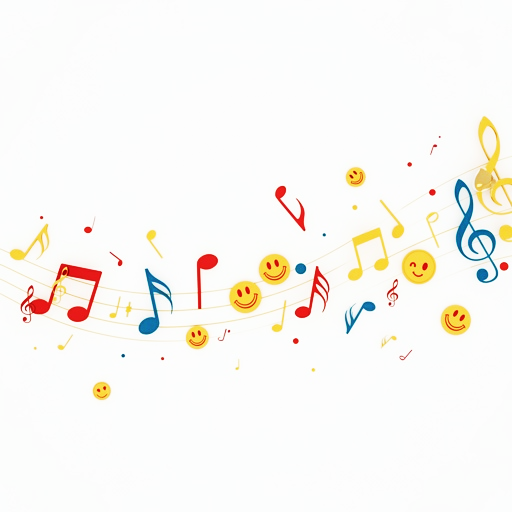 beschouwen als
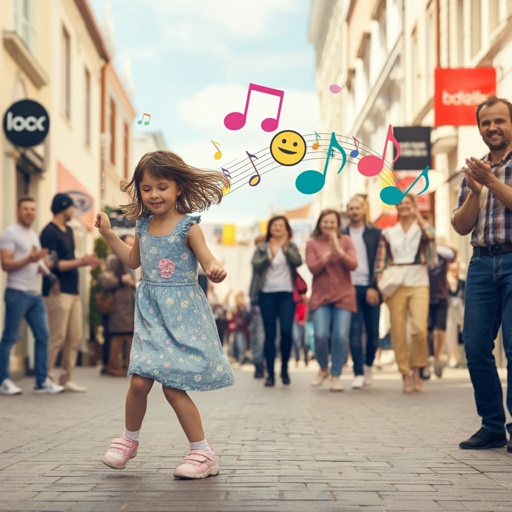 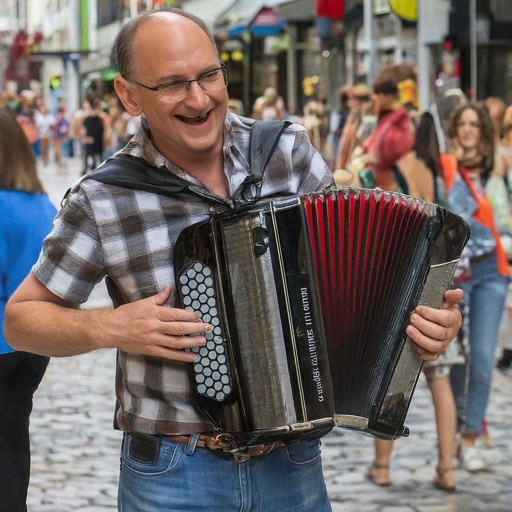 een rol spelen
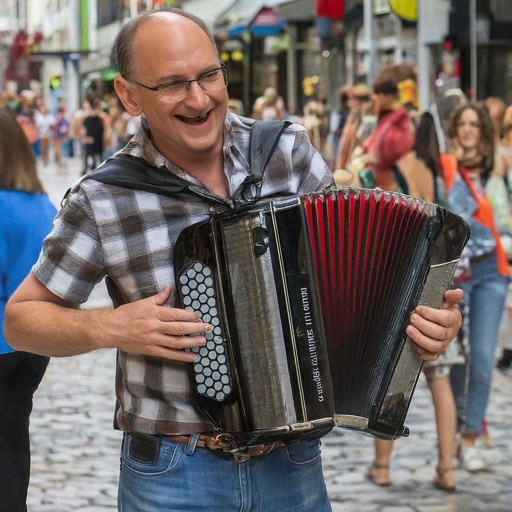 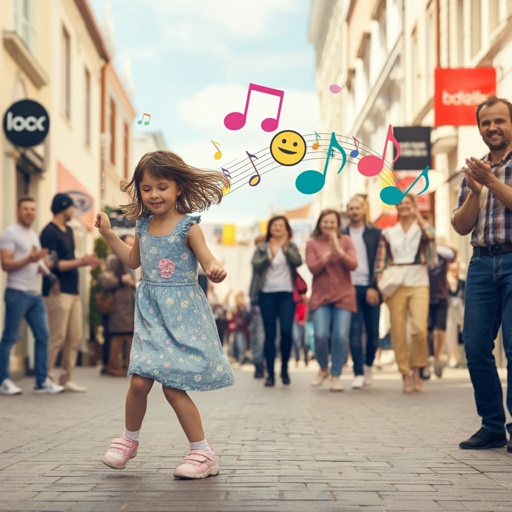 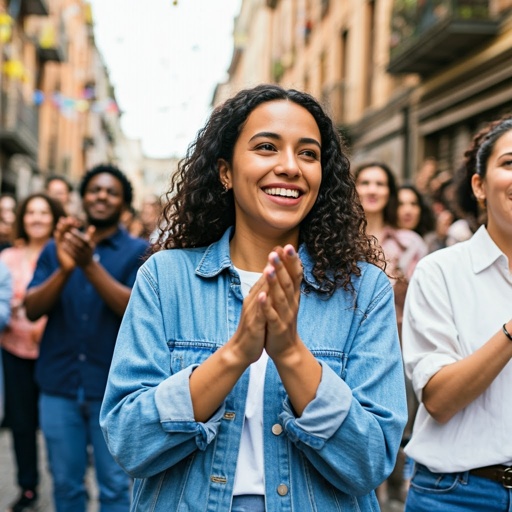 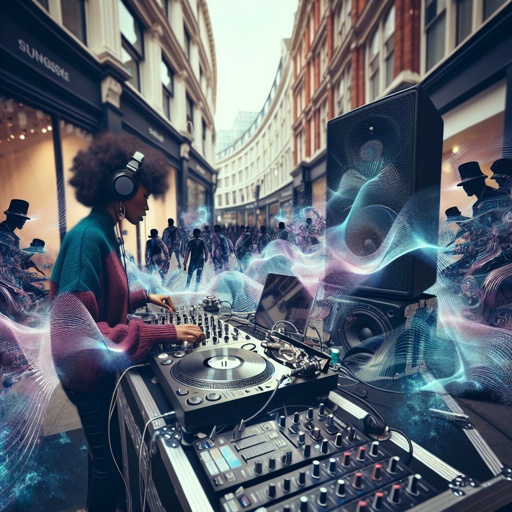 veroorzaken
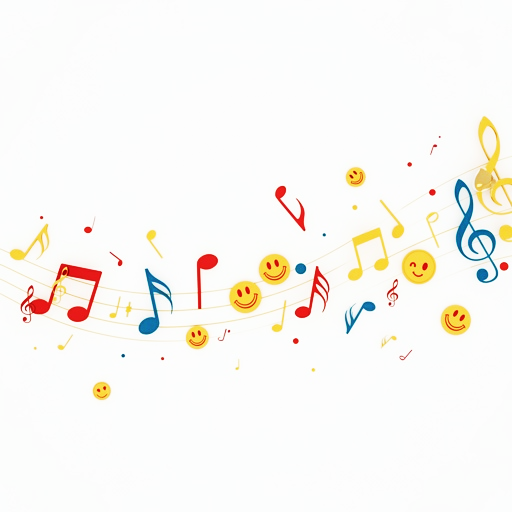 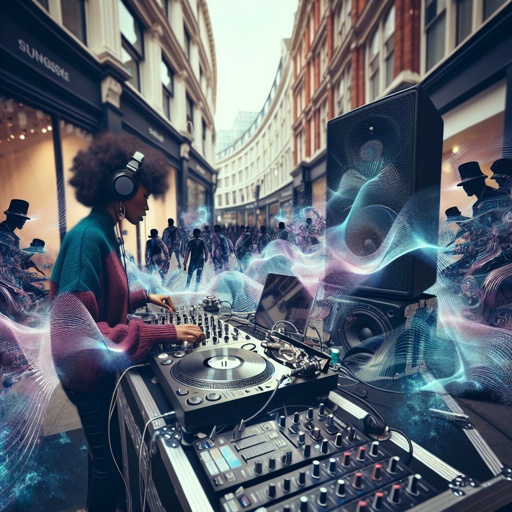 ruim
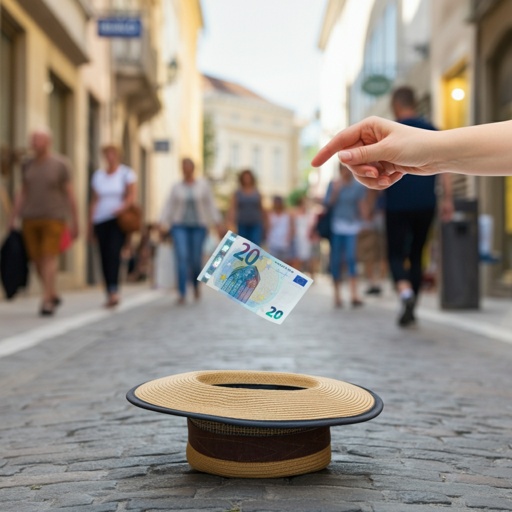 het slachtoffer
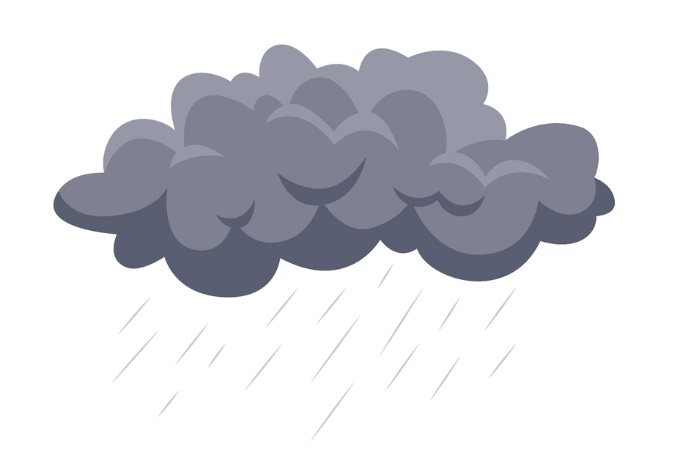 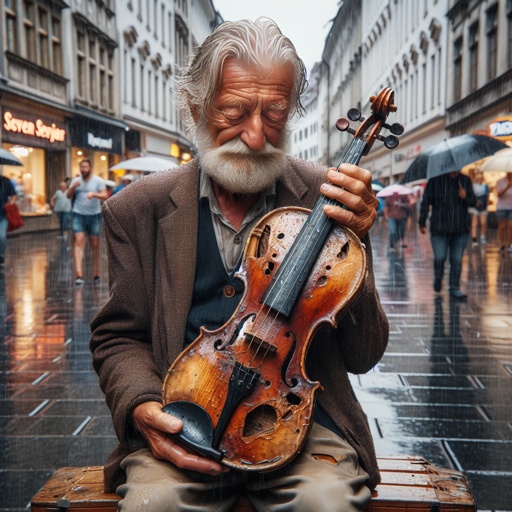 Op de woordmuur:
zich samenvoegen
zich verspreiden
= bij elkaar plaatsen en met elkaar in verband brengen 
 
  



Deze mensen voegden zich samen om naar het optreden te kijken.
= overal komen, op meer plekken komen
 
 
 
 
   

Al snel verspreidde die vrolijkheid zich door de straat.
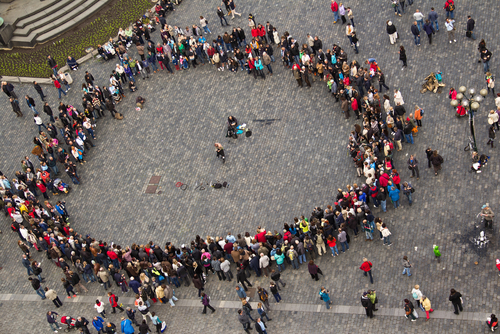 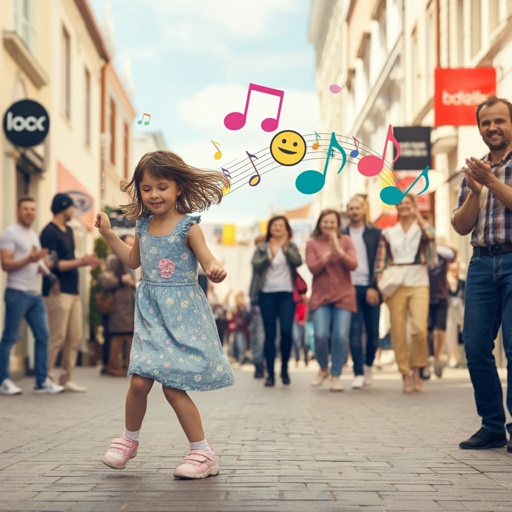 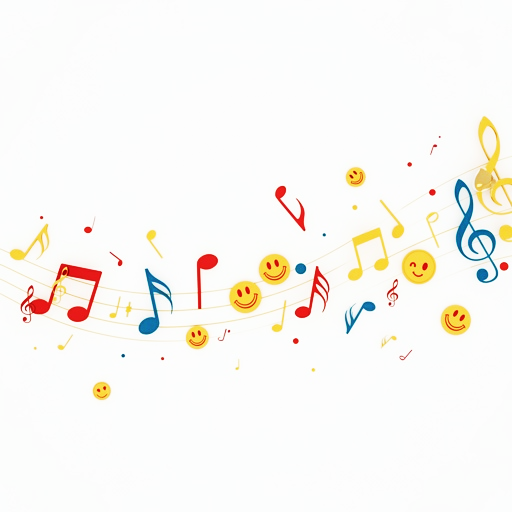 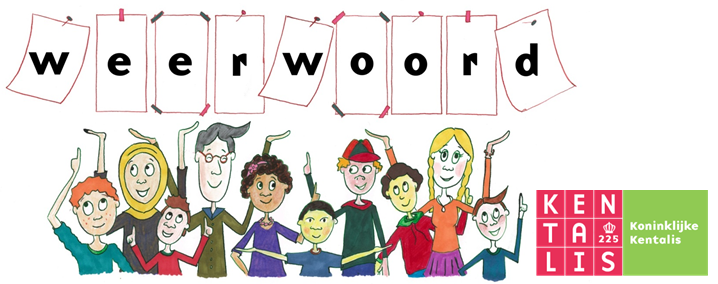 niets te doen hebben
de handen vol hebben
= veel te doen hebben, het druk hebben 
 
 
 
   

De artiest had de handen vol aan het bedienen van haar apparatuur.
= geen verplichtingen of taken hebben, tijd over hebben 
 
  




Deze familie heeft niets te doen, ze vieren vakantie.
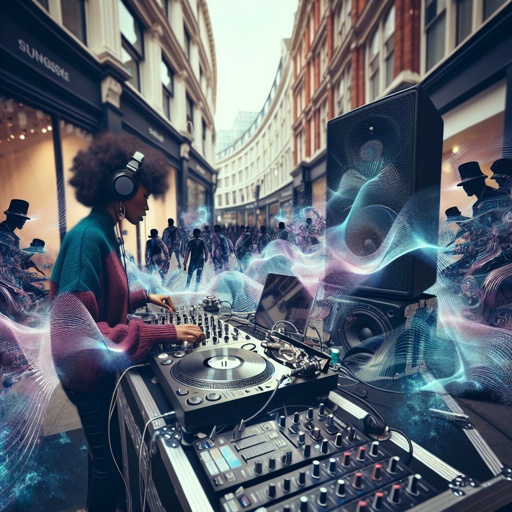 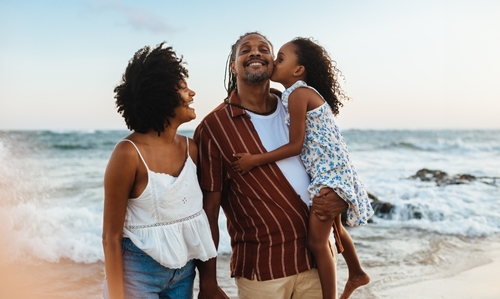 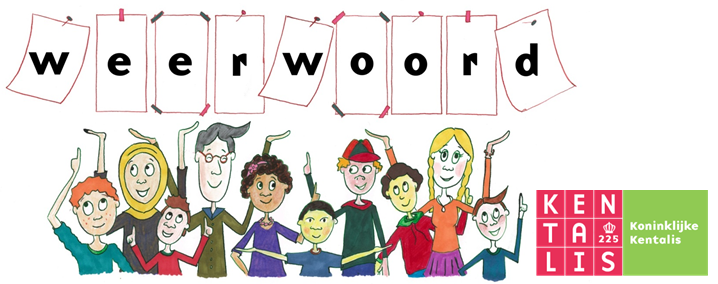 normaal gesproken
in bijzondere gevallen
= alleen in speciale gevallen, niet zoals het meestal is
 
 
  
In bijzondere gevallen blijven mensen, dieren en andere dingen juist op hun plek, zelfs wanneer het onveilig wordt.
= zoals het meestal is

 
 
 
 
   Normaal gesproken evacueren mensen, dieren en andere dingen wanneer het onveilig wordt.
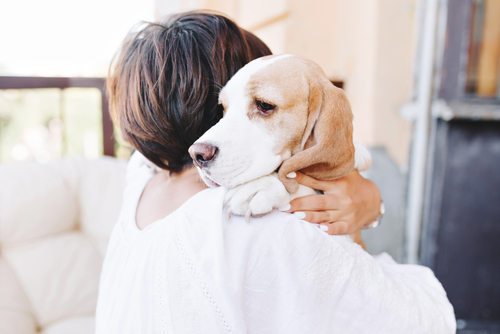 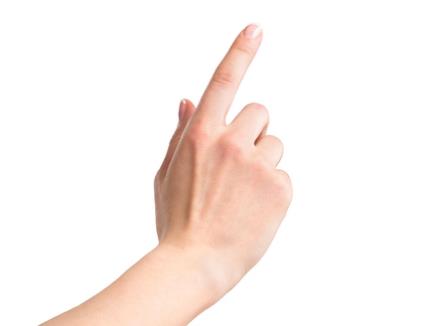 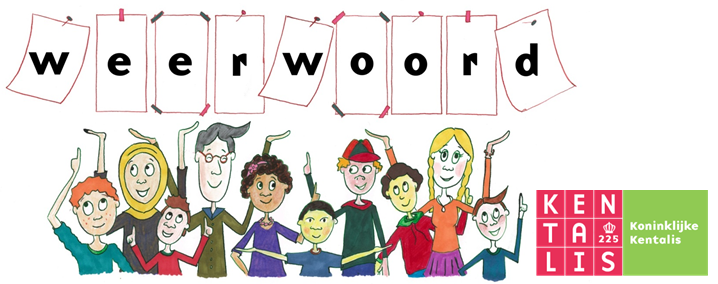 verhinderen
veroorzaken
= zorgen dat het niet gebeurt
 
  
  



Oorkappen verhinderen dat je de muziek hoort.
= ervoor zorgen dat iets gebeurt

 
 
 
 
   
Haar muziek had veel plezier veroorzaakt.
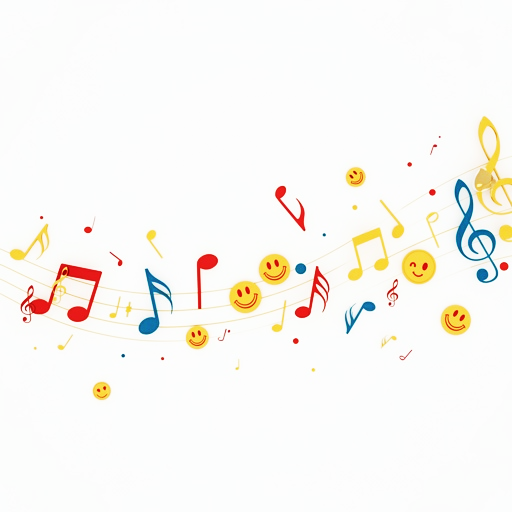 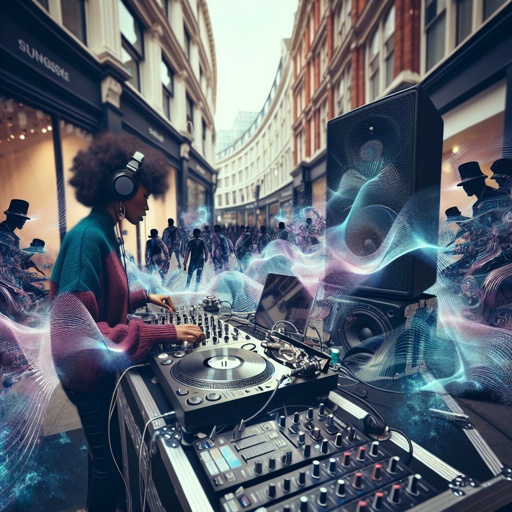 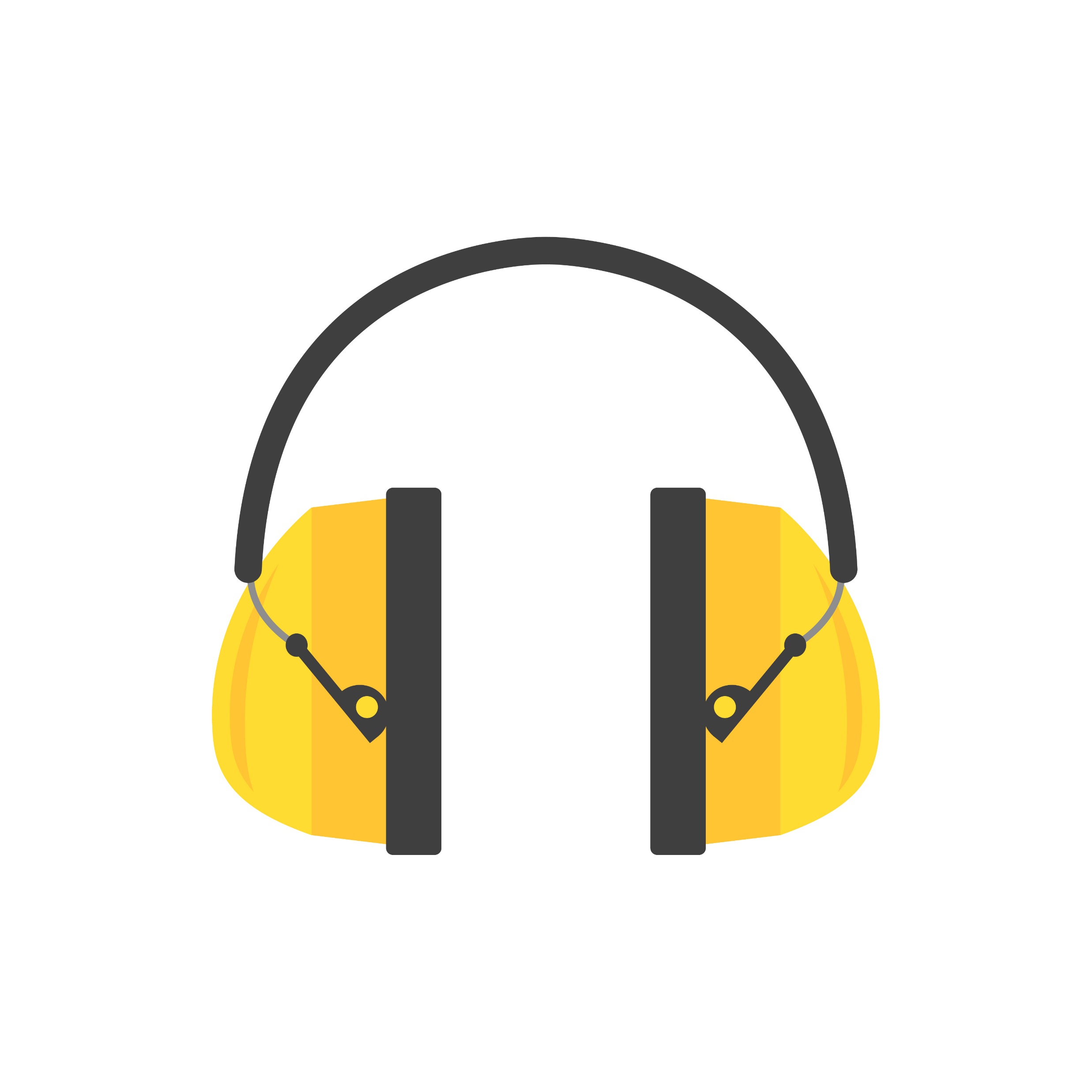 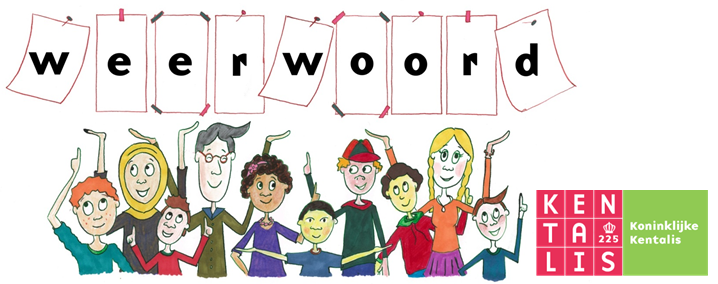 ruim
karig
= iets meer dan
 
 
 
  




Zij gaf een ruim bedrag aan de straatartiest.
= weinig
 
 
 
   




Hij gaf een karig bedrag aan de straatartiest.
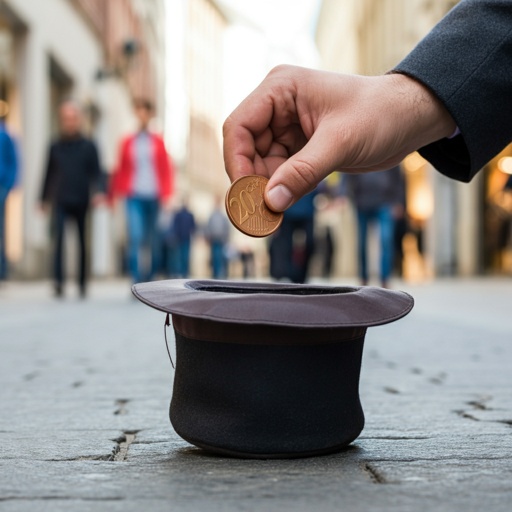 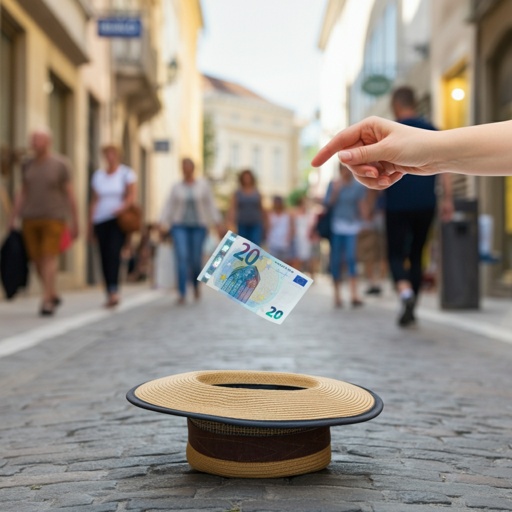 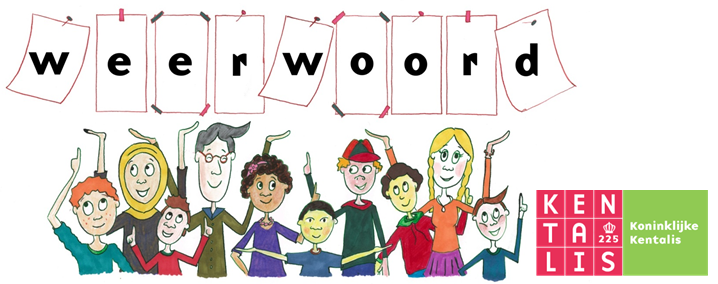 = zien als, vinden dat het zo is
beschouwen als
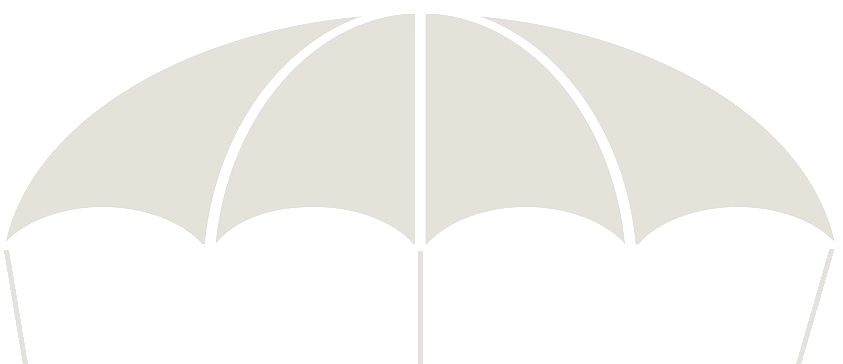 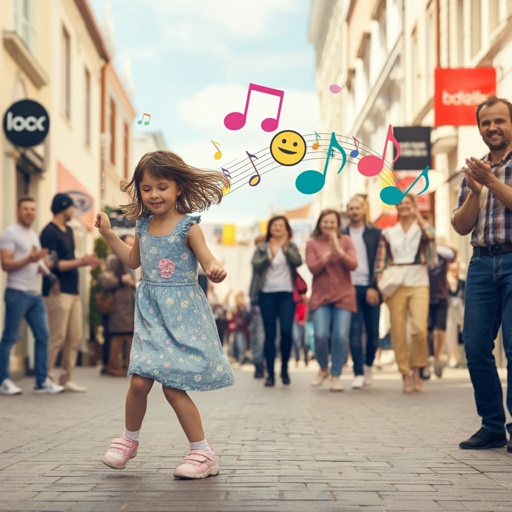 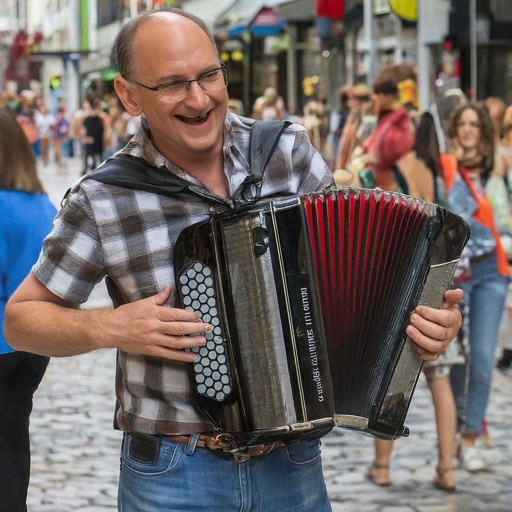 een toeschouwer
een kerstboom
een belediging
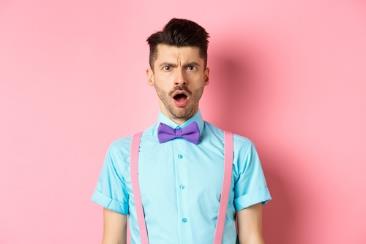 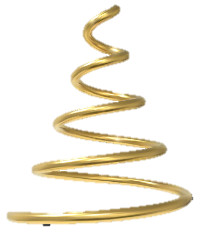 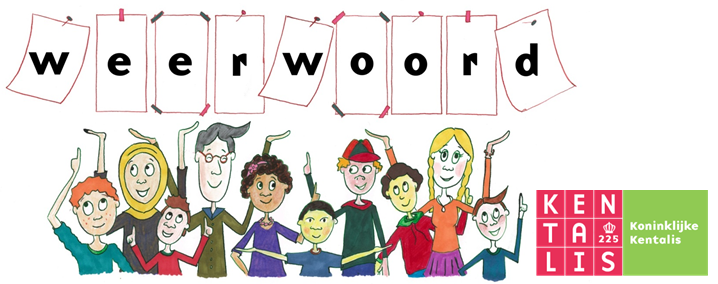 de sneeuwstorm
de tornado
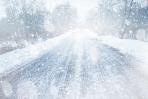 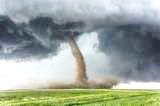 woeden
= tekeergaan
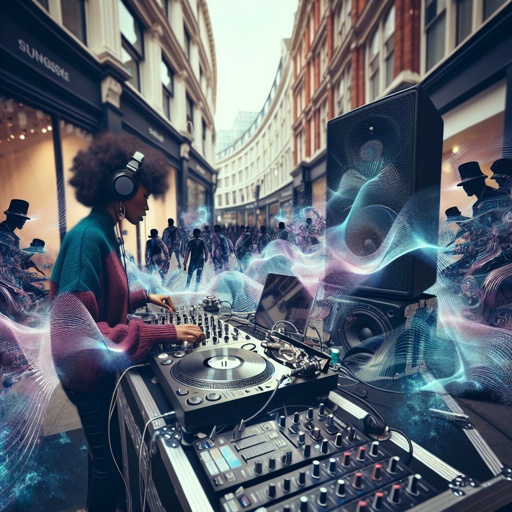 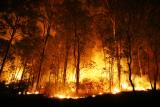 de beats
de bosbrand
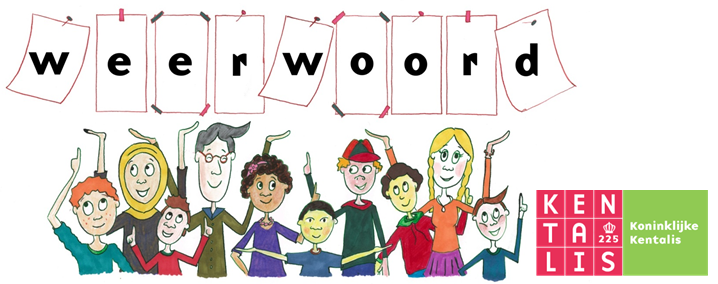 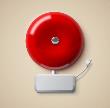 het alarm
evacueren
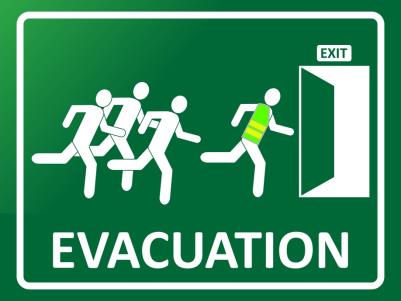 = naar een veilige plaats brengen
de hulpdiensten
ontruimen
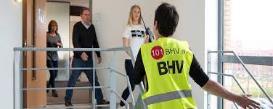 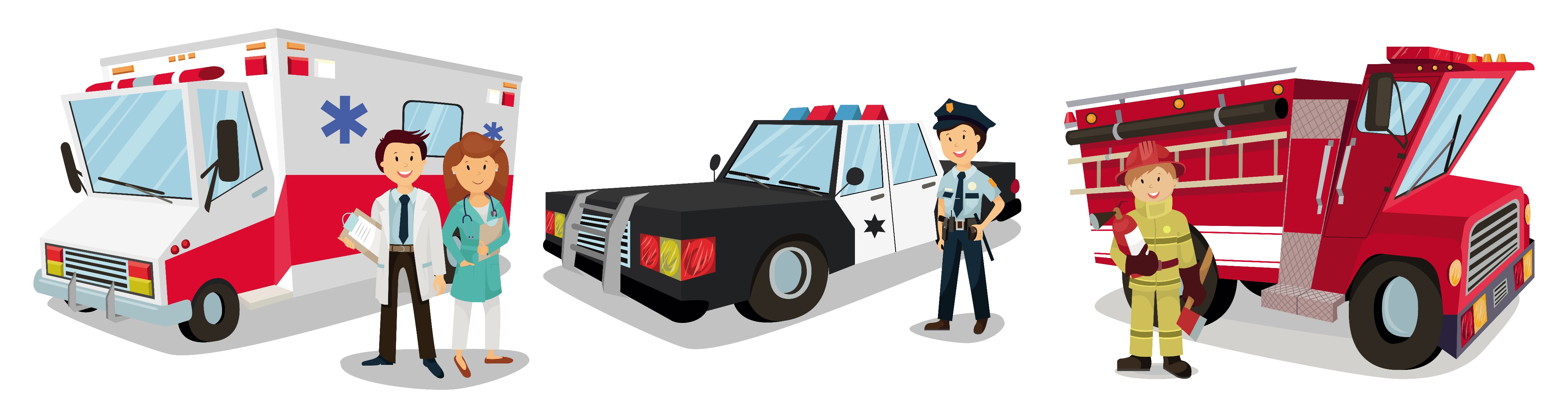 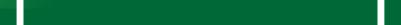 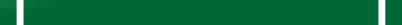 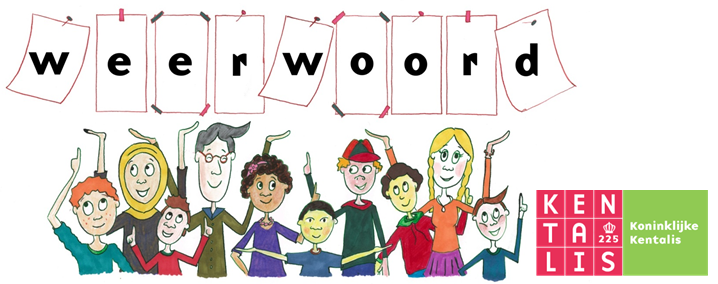 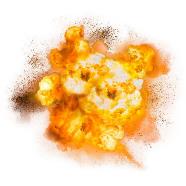 de ramp
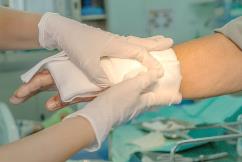 het slachtoffer
= iemand die iets ergs meemaakt
het alarmeren
de hulpverlener
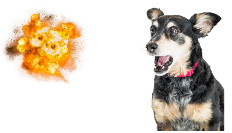 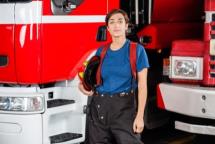 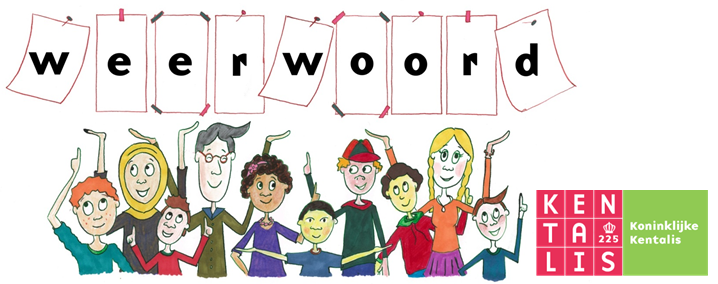 een rol spelen= belangrijk zijn, invloed hebben









Het leek wel een flashmob, waarbij iedereen een rol speelde.
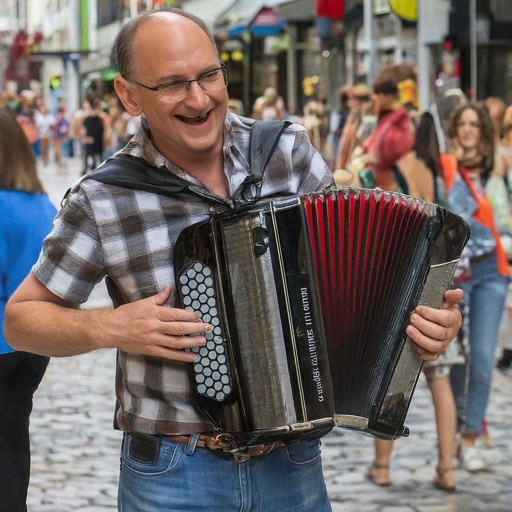 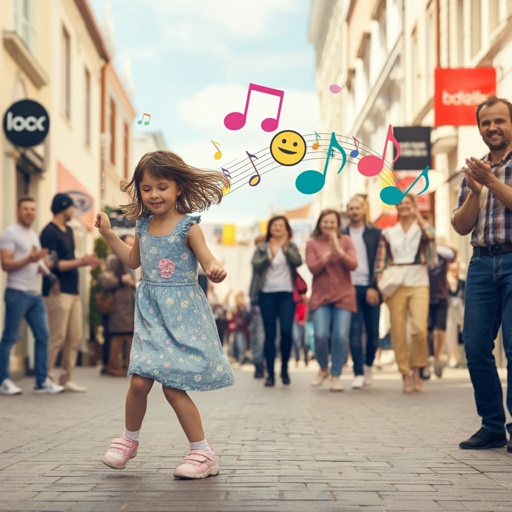 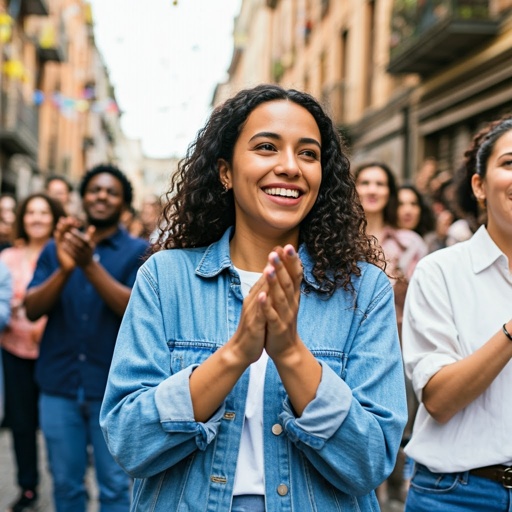 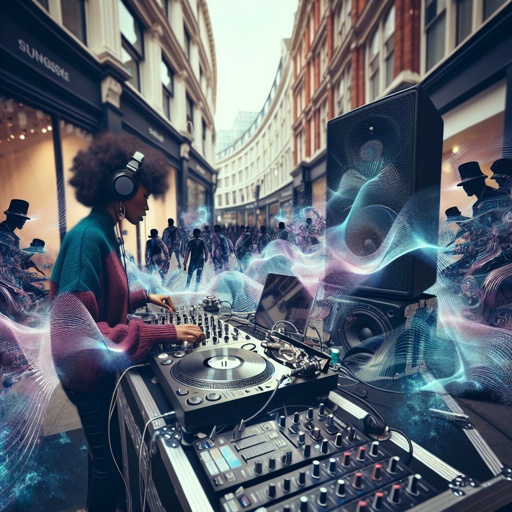 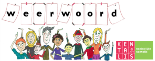